Smart City and complexity
Leonard Walletzký
When we want to speak about smart city
[Speaker Notes: Napsal bych "úloha a návrh služeb". Ty dva poslední body jsou jasné, ale proč ten první? Zdůvodnit.]
Definition of Smart City
[Speaker Notes: Tady zase jsme u toho,  co nám má přinést správná definice. Abycom měli z čeho vycházet v daším přístupu k práci na SC? Podle toho co je tady a na dalším slajdu uvedené, tak jde o roli IT v SC. Ta první definice je sice pro IT jasná ale ignruje vše ostatní, co hraje roli v SC, což  ty vlastně říkáš. A tedy ty další definice jsou lepší]
Possible definitions
[Speaker Notes: V slovním doprovodu bych zdůraznil, že SC je služba ICT je  nástroj té služby a že, definice určuje cíle té služby]
Main research questions
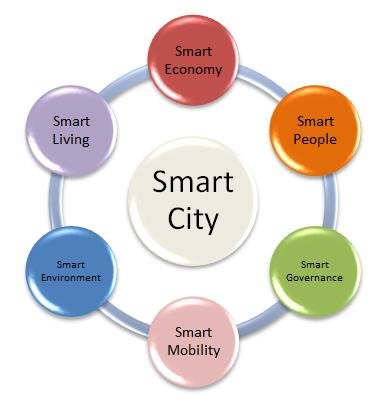 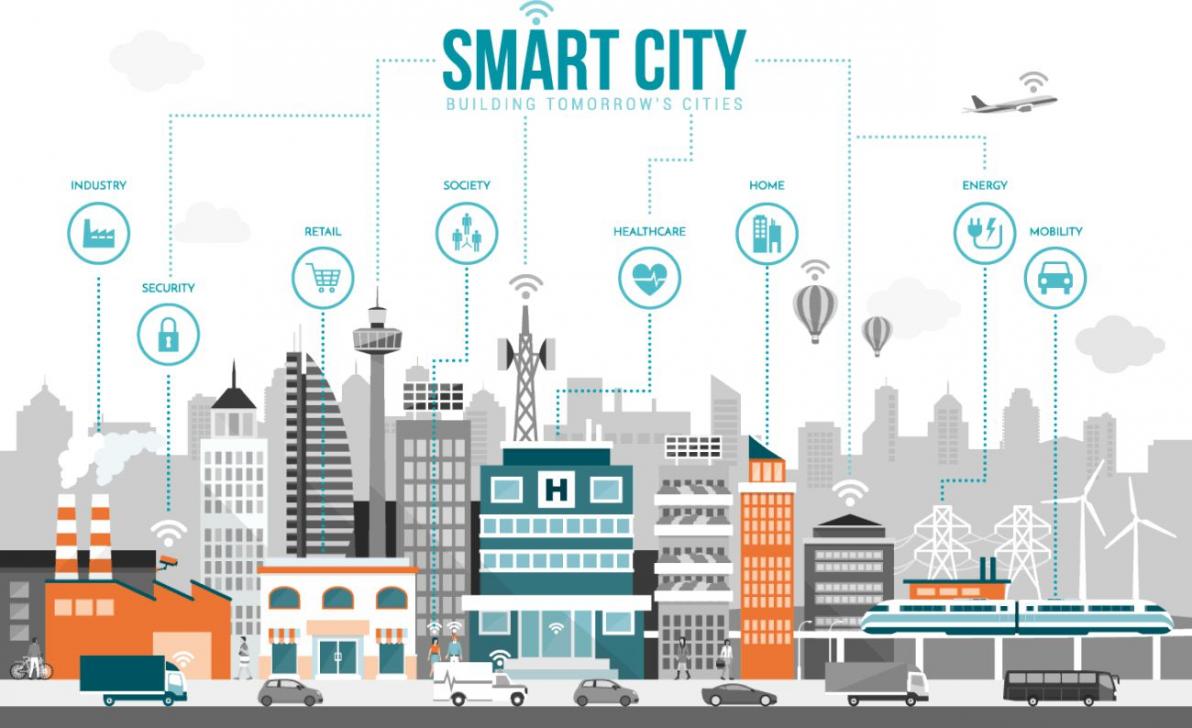 [Speaker Notes: Tady bych to úplně přeoral.Unás v moha konkrétních dílčich ípřípadech SC docela funguj. Research je jak navrhovat a realizovat  maximálně efektivní a komplexní SC!!!. Ty struktury nechápu. Aby se splnil ten můj požadavek, tak je třeba znat všechny charakteristické atributy SC, vstupní požadavky, jejich zadavatele, omezující podmínnky, implementační postupy, formy financování a já nevím co ještě. Jestli toto nazýváš strukturou, tak budiš, ale posluchačům by bylo lepší to neservírovat detailně,  taky to má hlubší dopad. Pak bych teprve uvedl otázku kompetencí a znalostí. I když nevím, , co jsou ty kompetence. Já bych řekl znalpsti a donednosti.A jako poslední bod bych uvedl  na základě získaných  a vyhodnoceých informací vytvořit pravidla pro realizaci efektivního , modifikovatelého a kompexního SC, splňujícího požadavky samospravy  a vyvarujícího se možným omezením nedostatkům.]
Smart City Services
[Speaker Notes: Těch služeb je fůra , tak bych řekl, Např... Místo triviálního HW a SW bych uvedl otázky k řešení: jakou funkci plní ICT služby při realizaci SC služeb, jak jsou využívány  ICT komponenty, jaké jsou impomentační postupy, je jejich využití (nasazení) optimální, nedají se lépe využít, jaké již existující postupy by se daly využít přizískání odpovědí na tyto otázky?]
What is the complexity?
Complexity characterizes the behavior of a system or model whose components interact in multiple ways and follow local rules, meaning there is no reasonable higher instruction to define the various possible interactions
https://www.intercom.com/blog/the-hidden-cost-of-design-complexity/
Johnson, Steven (2001). Emergence: The Connected Lives of Ants, Brains, Cities. New York: Scribner. p. 19. ISBN 978-3411040742.
What are complex services?
Example: Hairdresser
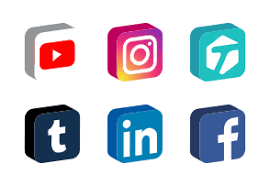 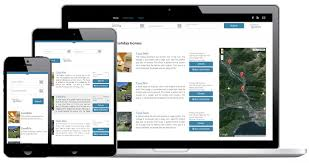 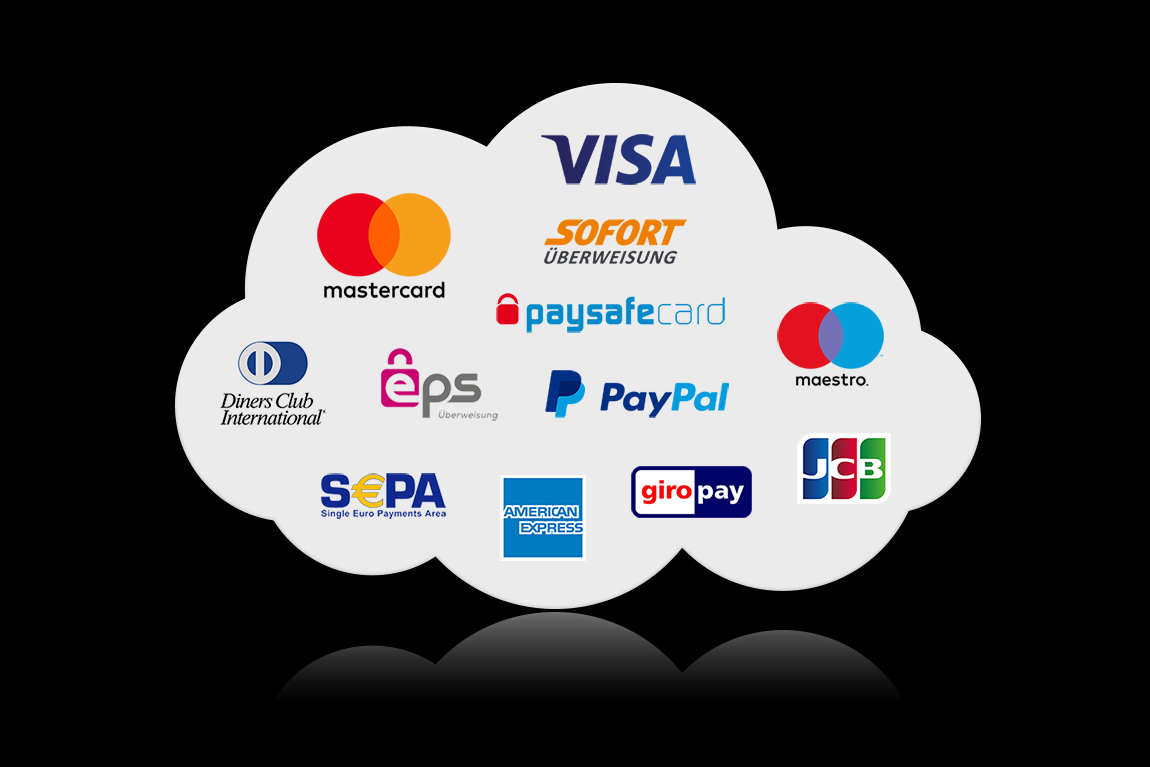 Help of Service approach
[Speaker Notes: Můj první dotaz by byl – jak   se odvodilo těch 5 vrstev value a value proposition]
Value and its features
11
Smart features
12
Smart Services
13
Supportive services
14
Supportive IT services
15
Hardware
16
OPEN DATA – they are to the development of the innovative applications, based on the datasets the city currently has.
Software
17
Layered model of Smart City
Smart Citizen
Energy
Energy
Mobility
Mobility
E-government
E-government
Environment
Environment
Emergency
Features
Public Transport
Traffic Control
E-mobility
Smart Energy
Smart Buildings
Smart Services
Smart Grid Monitoring
Smart Grid Maintenance
Energy2Grid
Smart Charging
Traffic Monitoring
Route Optimization
Management of transport
Supporting services
software
Data collection
Storage
Event Processing
Control
IT services
Sensors
Activators
Servers
Networks
hardware
Walletzky L., Buhnova B., Carrubbo L. (2018) Value-Driven Conceptualization of Services in the Smart City: A Layered Approach. In: Barile S., Pellicano M., Polese F. (eds) Social Dynamics in a Systems Perspective. New Economic Windows. Springer, Cham
[Speaker Notes: Předpolkádám, že je nějaký oslí můstek s předchozím slajdem.]
Detailed Layers‘ analysis
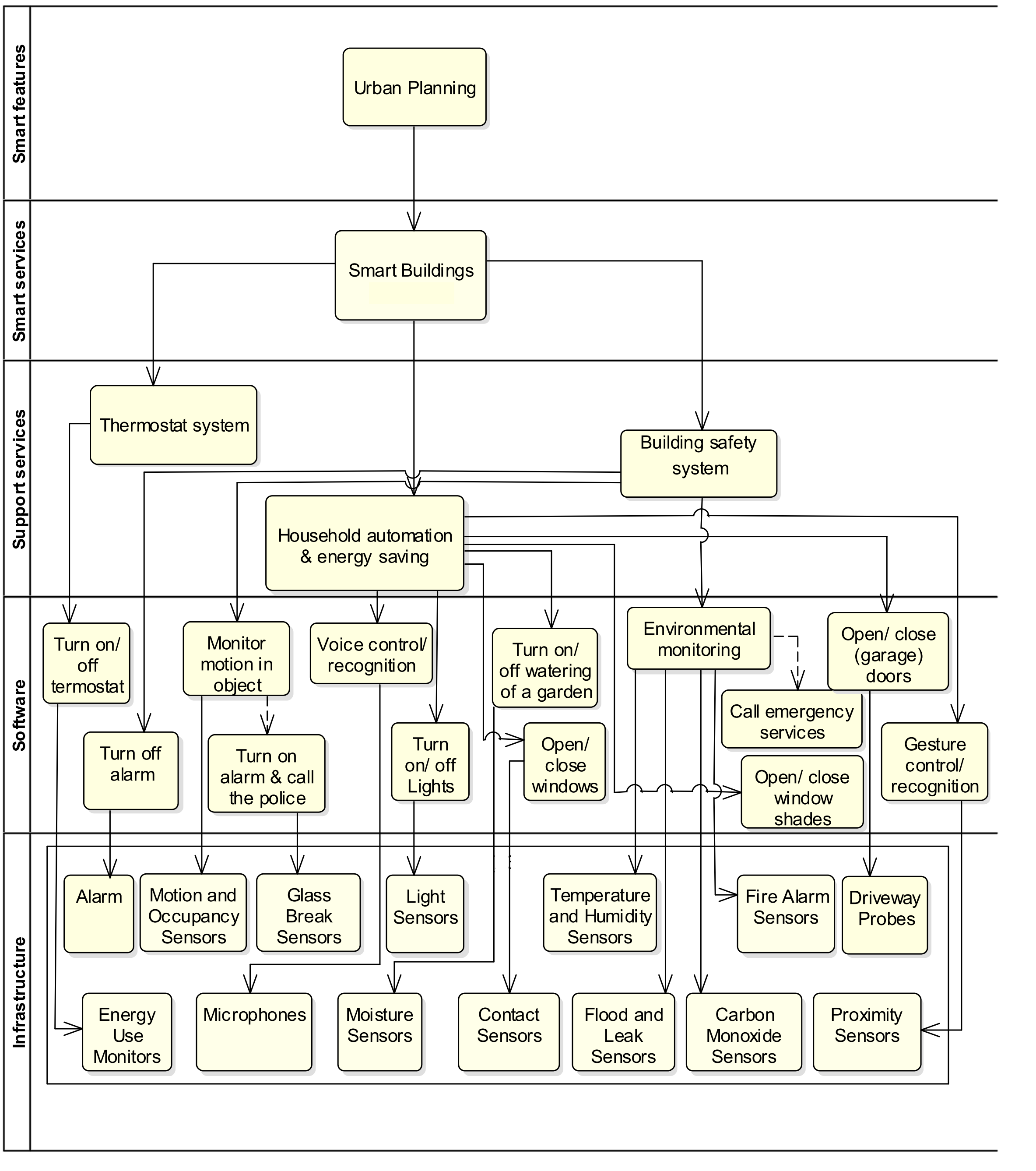 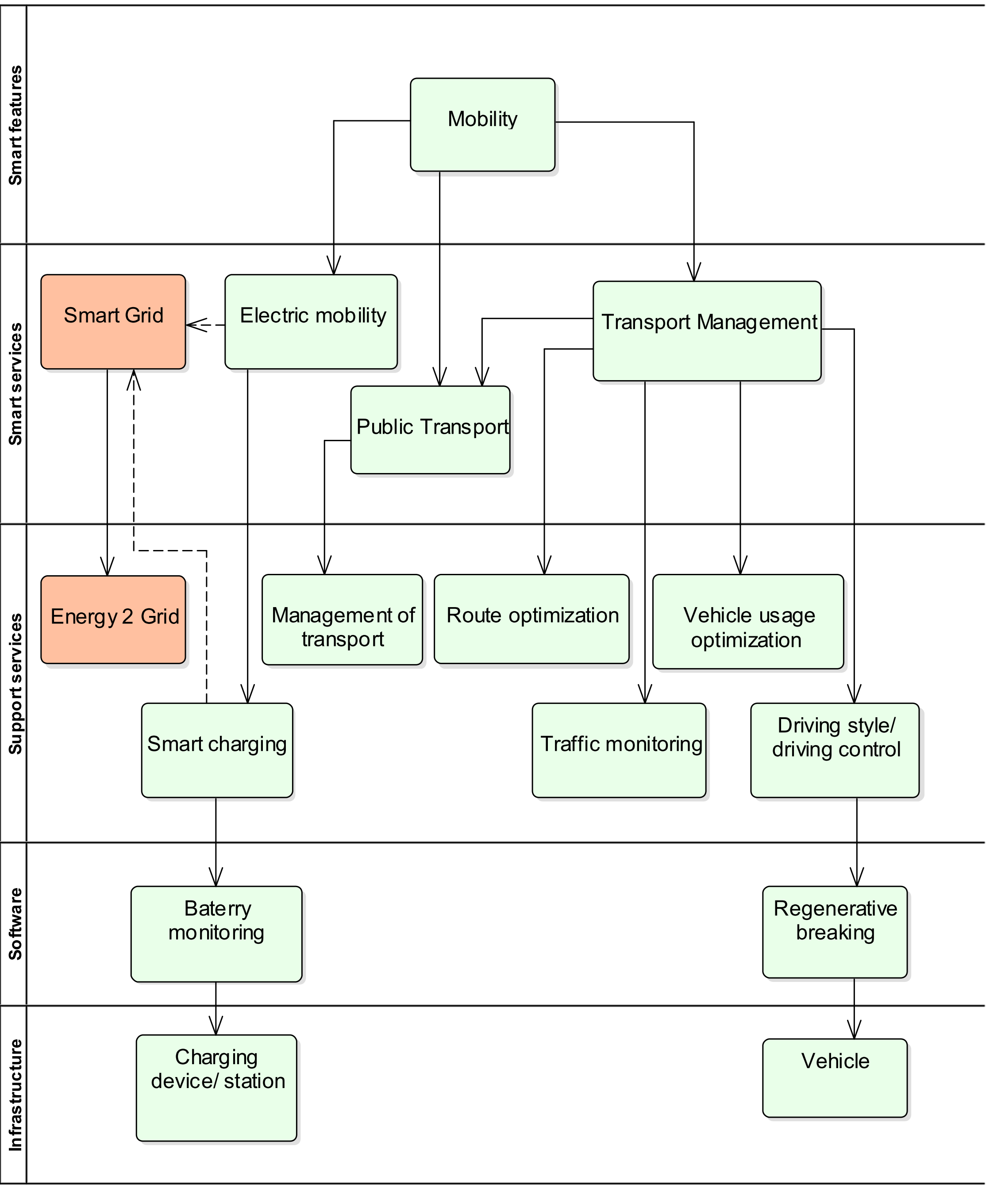 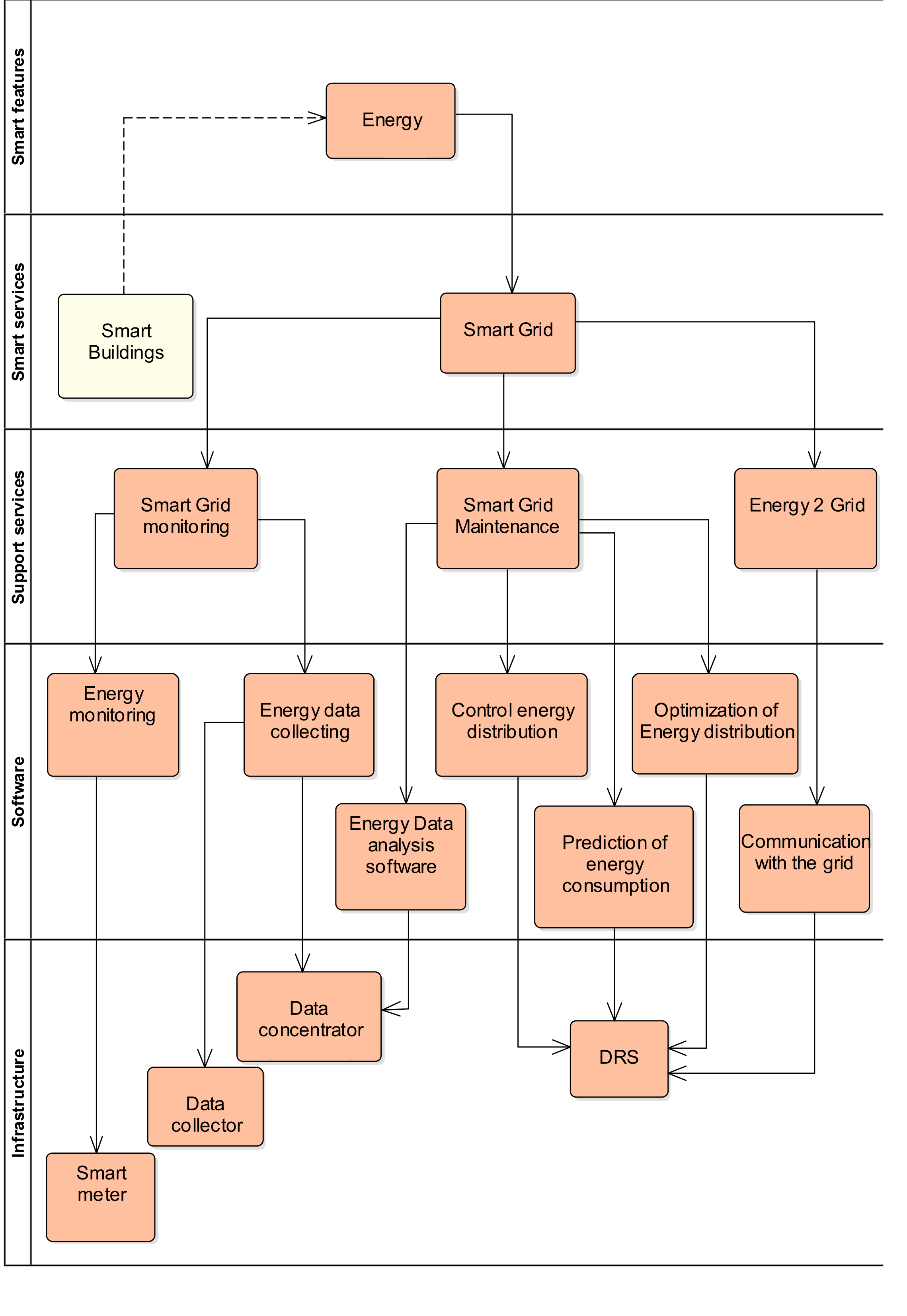 Urban planning
Smart Energy
Mobility
Walletzky L., Buhnova B., Carrubbo L., Kazickova, T., Ge, M. (2020) Layered Landscape of ICT and Citizen Services in the Smart City
The journey continued…..
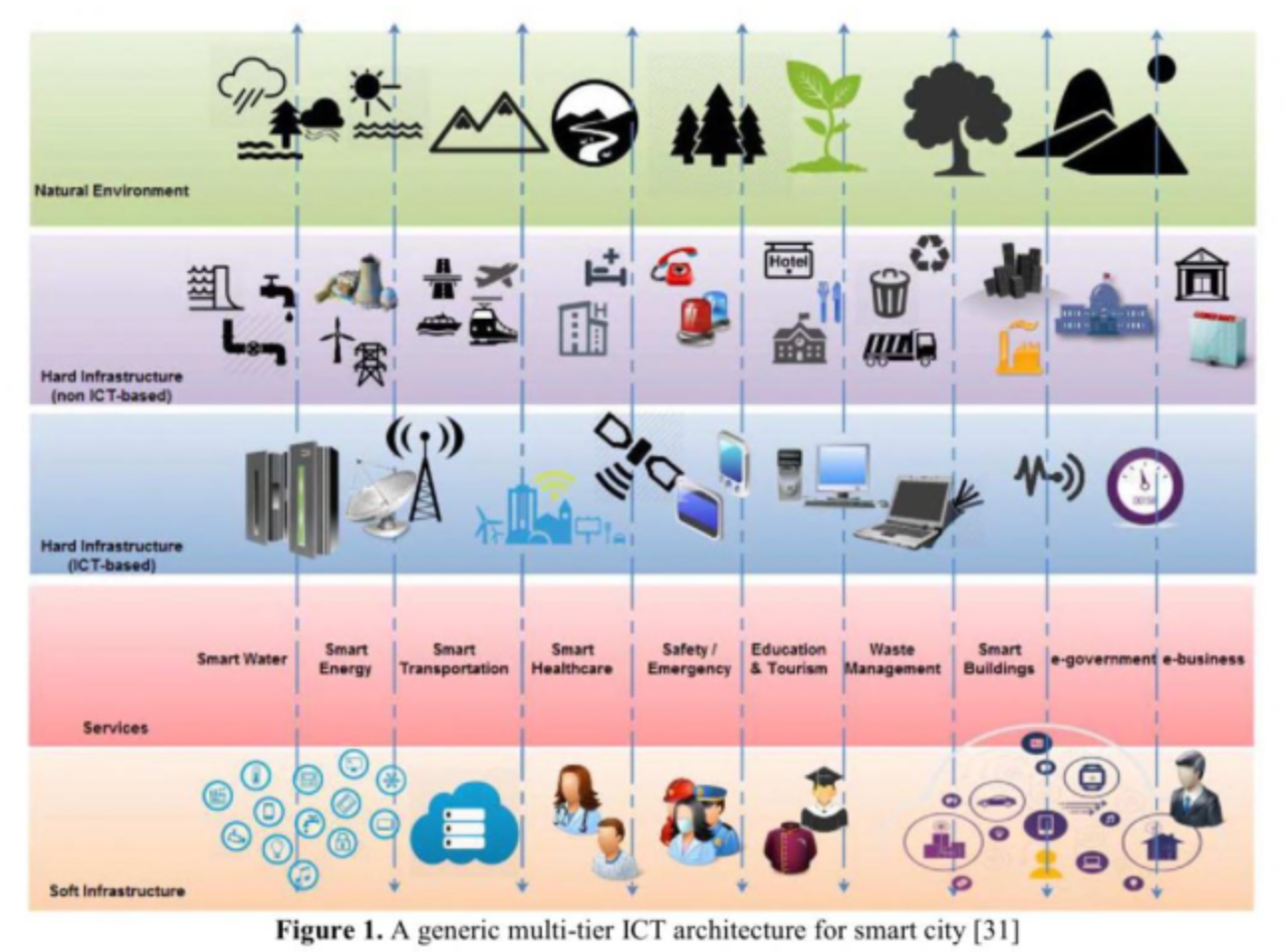 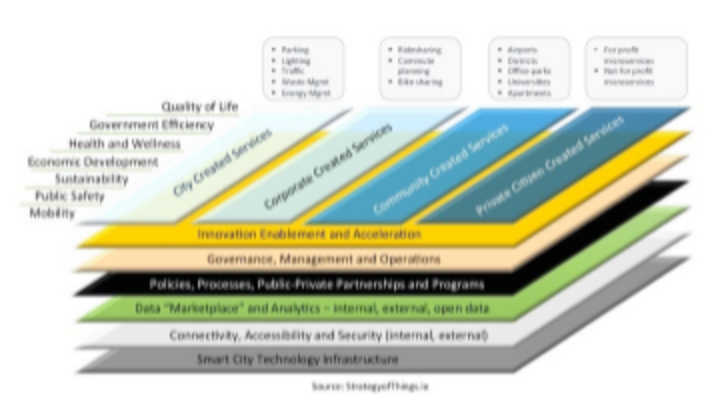 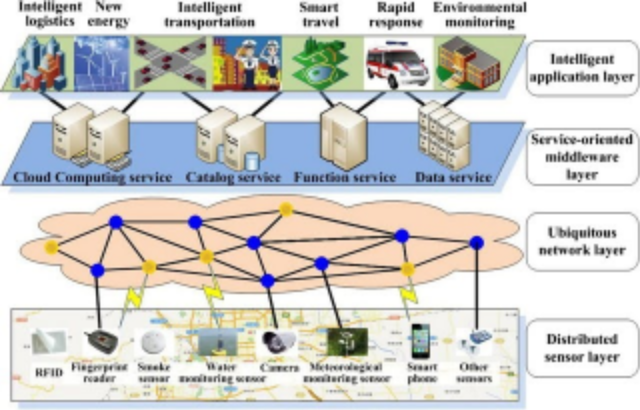 The main requests to the model
None of the studied models (including ours) does not fit to all points
New developed model
Customer facing services
Background services
Why do we need such complicated structure?
Example I. - cameras
Example – Smart lightning
25
The positives are obvious
26
Can we find any negative experiences?
27
Explanation
28
Ok, but if we have a good infrastructure….?
29
Explanation
30
Possible sollution
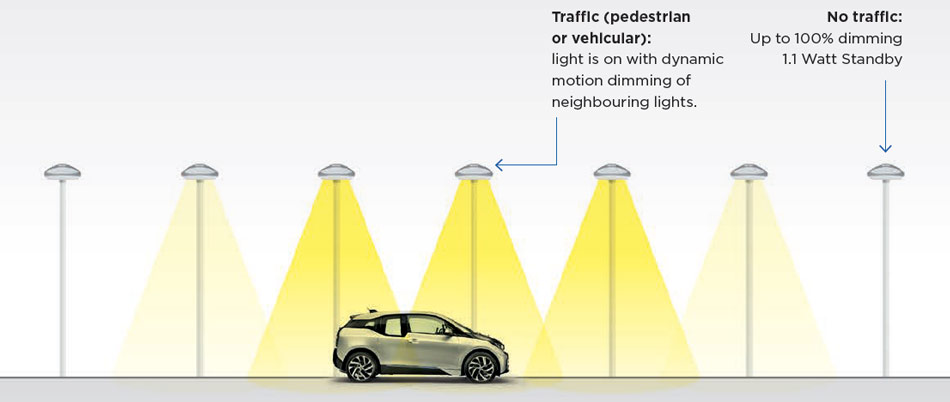 31
Conclusion
Sources
STANÍČEK, Zdenko. SSME* - Service Systems, Modelling, Execution, Education, Evaluation [online]. Brno, 2009. available at: https://seslab.fi.muni.cz/media/3277865/ssmestar_manuscript.pdf. Manuscript. Masaryk University, Faculty of informatics.
Walletzky, L., Carrubbo, L., Mouzhi, G. - "Exploring complex service design: Understanding the Diamonds of Context„, Naples Forum on Service, 2019
Walletzky, L., Carrubbo, L., Mouzhi, G.: Modelling Service Design and Complexity for Multi-contextual Applications in Smart Cities, ICSTCC konference proseedings, 2019
Caputo, F., Walletzky, L., Ge, M., Carrubbo, L.:Combining the pillars of the Naples forum on Service: a multi-dimensional constructive tool, Naples Forum on Service, 2017
33